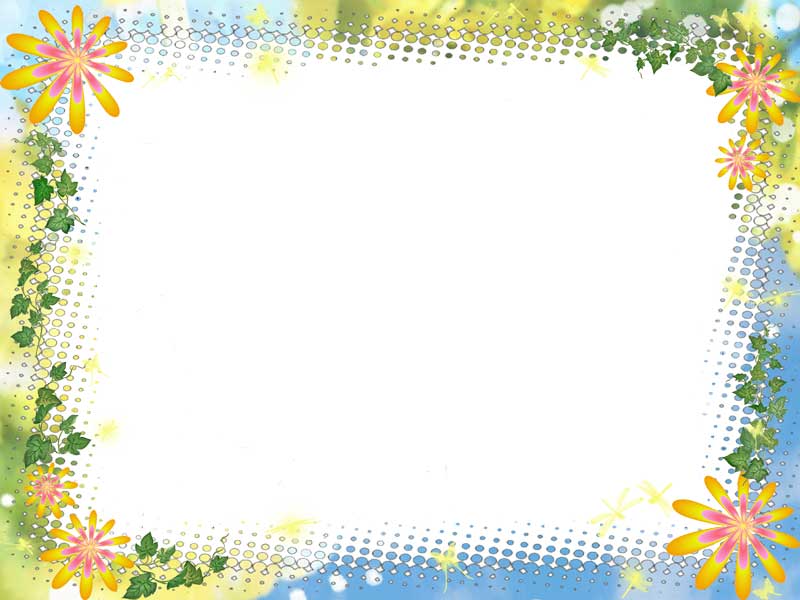 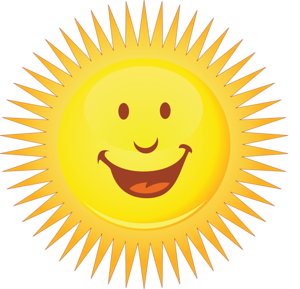 «ДАВАЙТЕ ЖИТЬ ДРУЖНО»
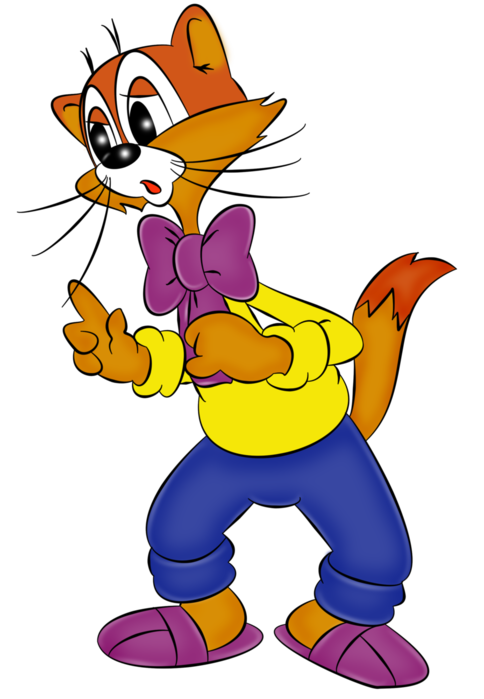 Автор : воспитатель группы продлённого дня МОУ «С(К)ОШИ №4» города Магнитогорска Чубаева Наталья Николаевна
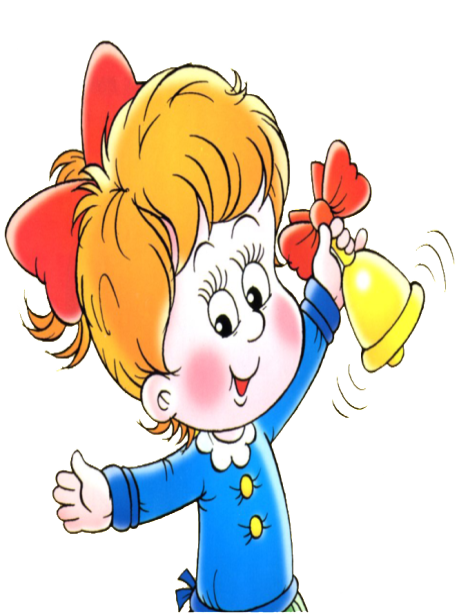 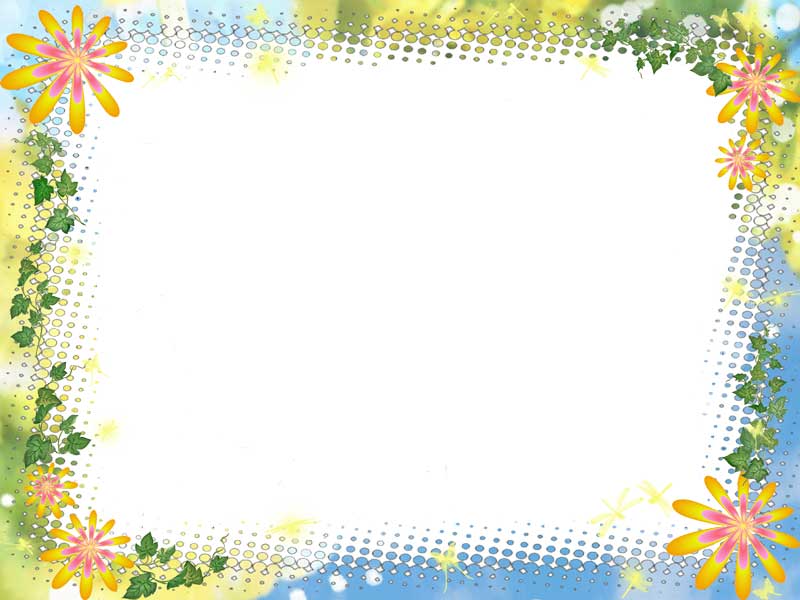 Сегодня на классном часе
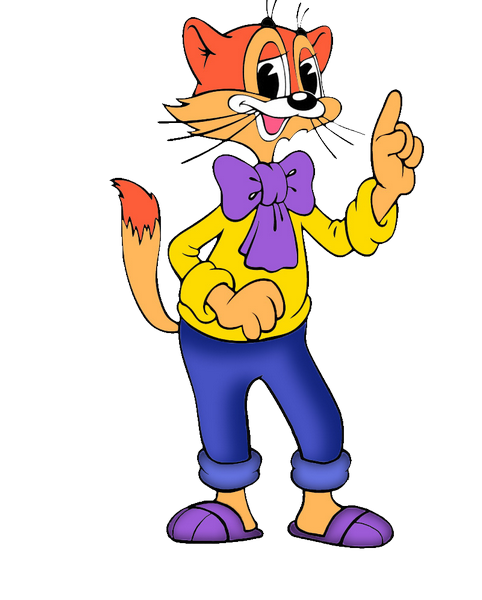 - вспомним, что такое дружба, каким должен быть друг;
вспомним качества, которыми должен обладать друг,  
- создадим Закон Дружбы
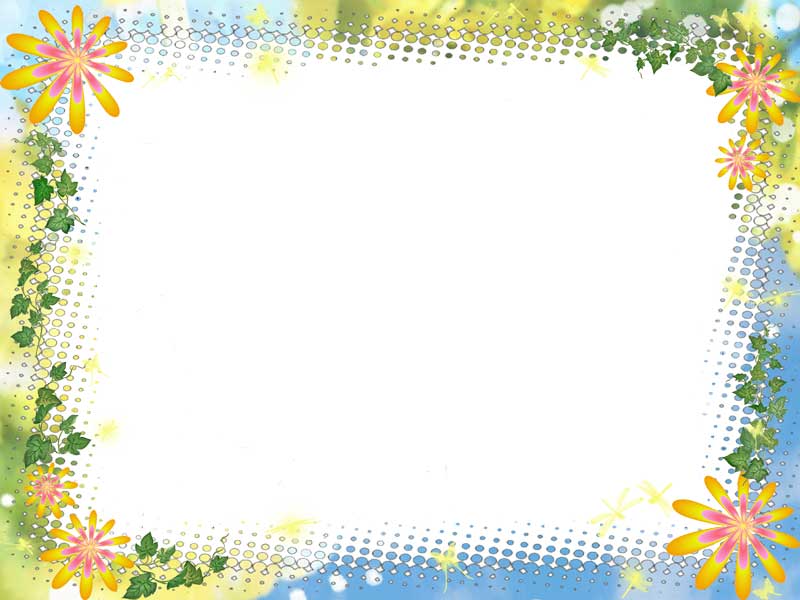 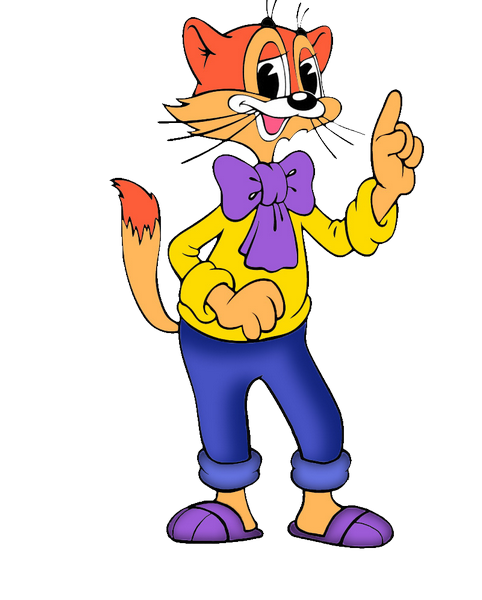 ДРУГ ТОТ, КТО
Всегда готов прийти на помощь; 

Никогда не бросит в беде.
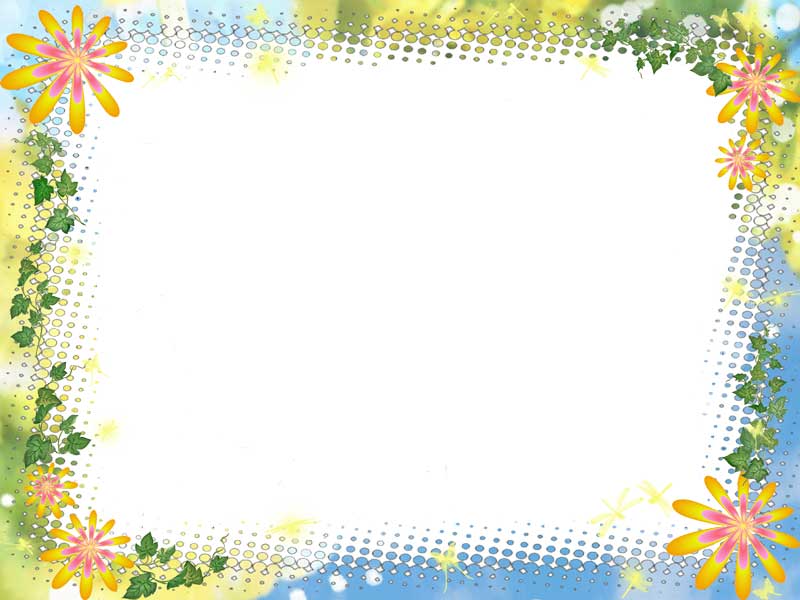 Назовите качества, которыми должен обладать друг
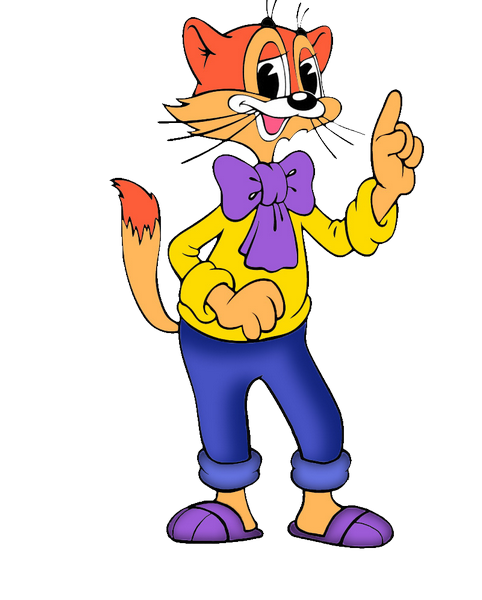 ДОБРОТА,
ЩЕДРОСТЬ, 
ЧЕСТНОСТЬ,
ОТЗЫВЧИВОСТЬ,
СПРАВЕДЛИВОСТЬ,
ЧУТКОСТЬ,
НАДЁЖНОСТЬ,
ПРЕДАННОСТЬ
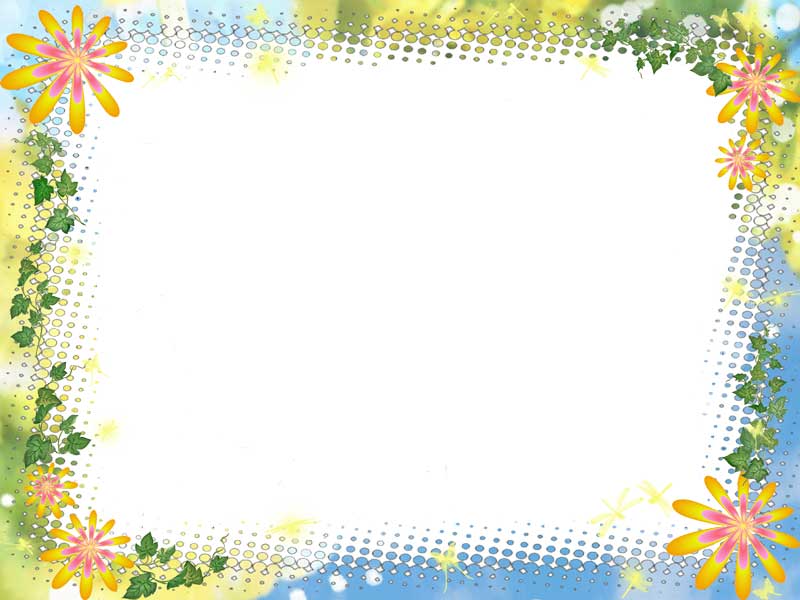 «Разрешите ситуацию»
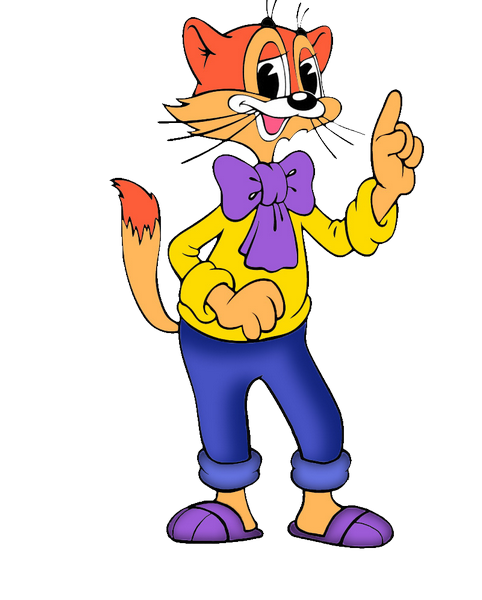 1. Твой друг не выполнил домашнее задание и просит твою тетрадь, чтобы списать. Как ты поступишь?
2. Ты узнаешь, что твой друг совершил плохой поступок. Что ты ему скажешь?
3. Твой друг получает плохие отметки за четверть, и тебе родители запрещают с ним дружить. Как ты поступишь?
4. Твой друг сделал, что – то плохое, а наказание получаешь ты. Как ты поступишь? Будешь ли ты считать его другом или нет. Почему?
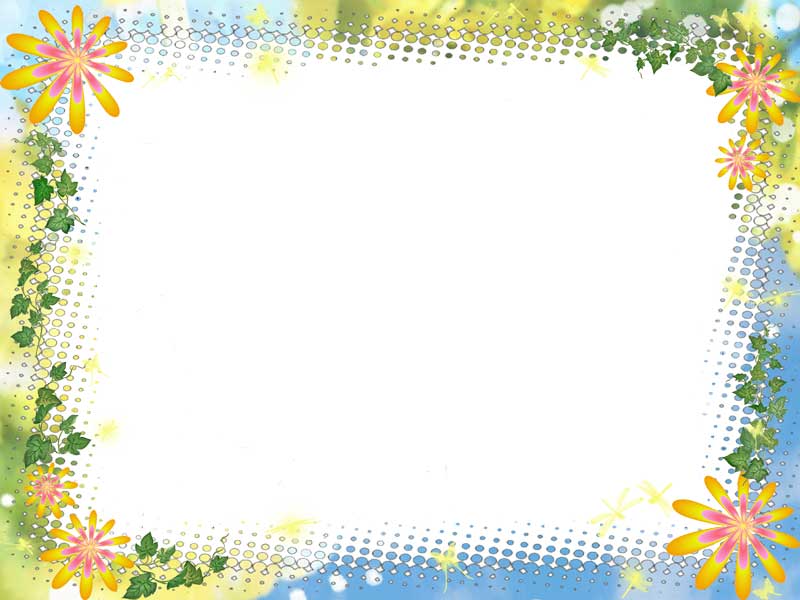 «Кто с кем дружит?»
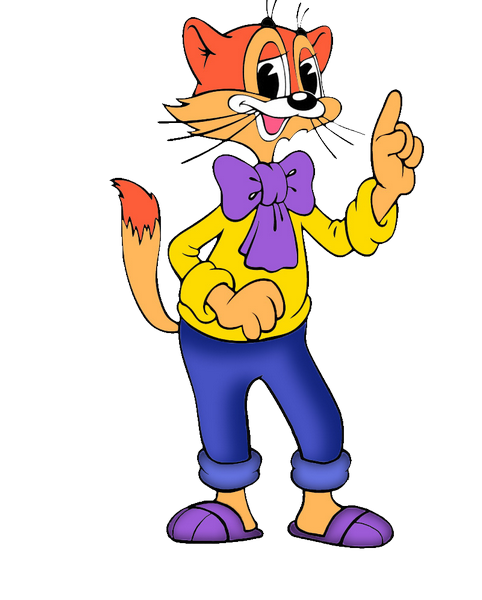 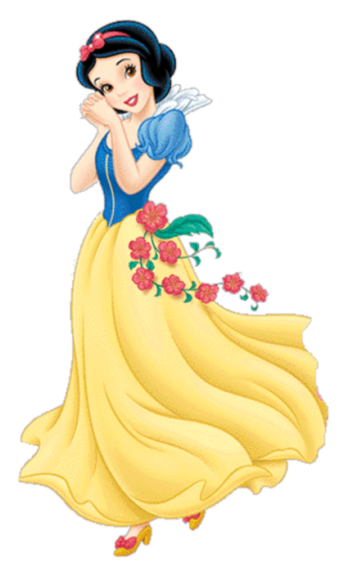 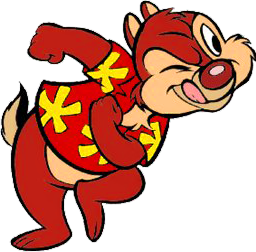 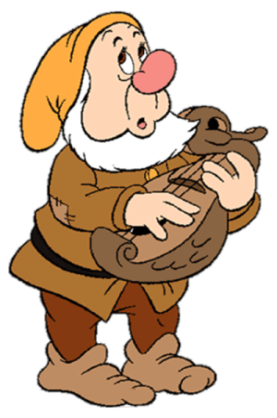 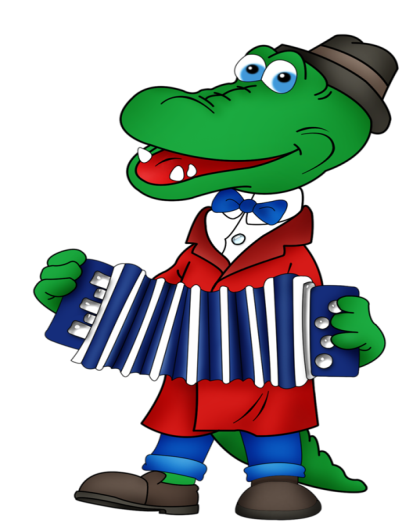 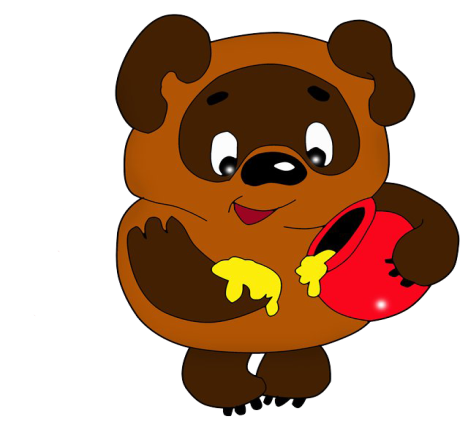 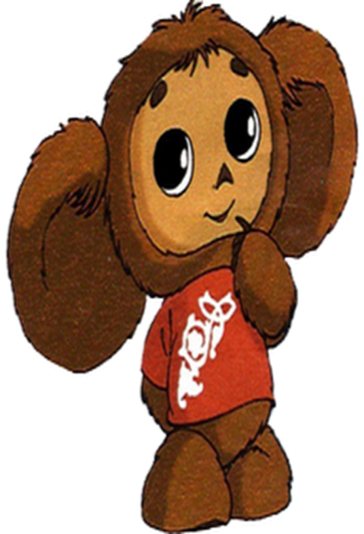 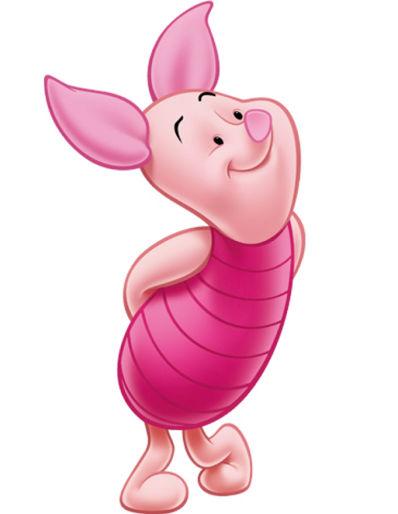 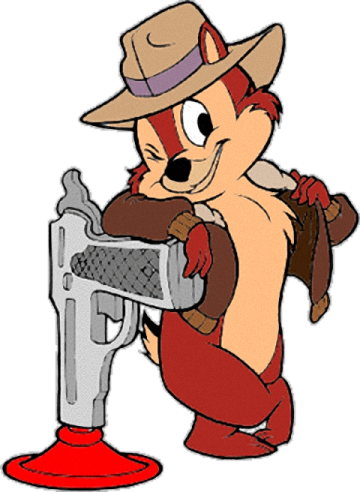 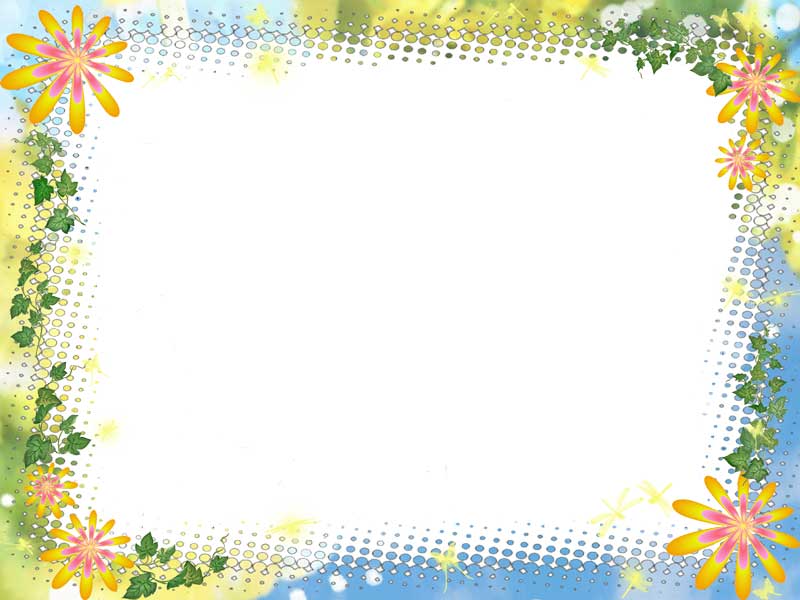 «Проверь себя»
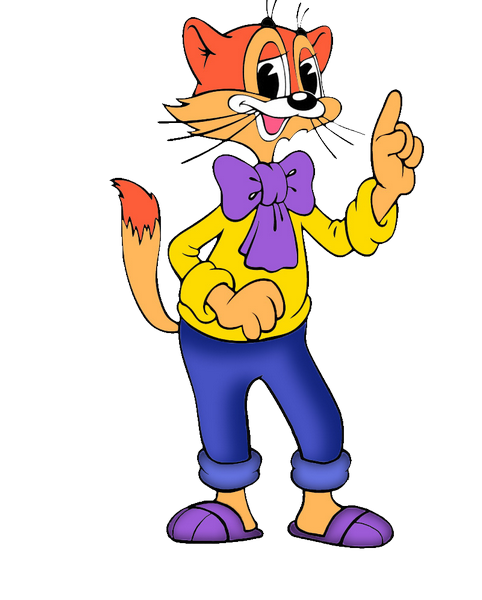 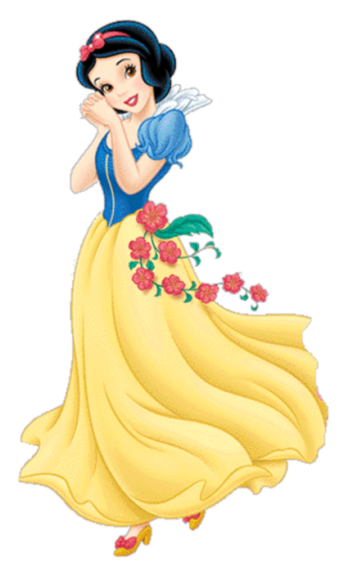 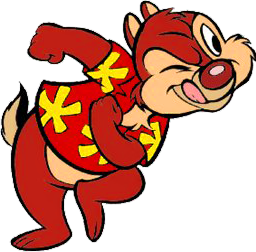 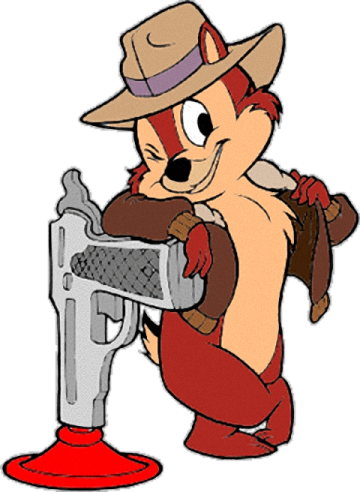 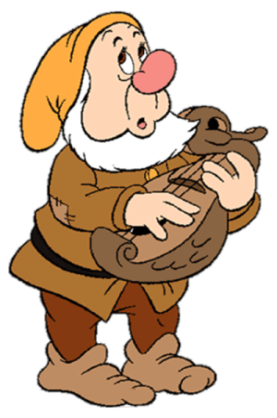 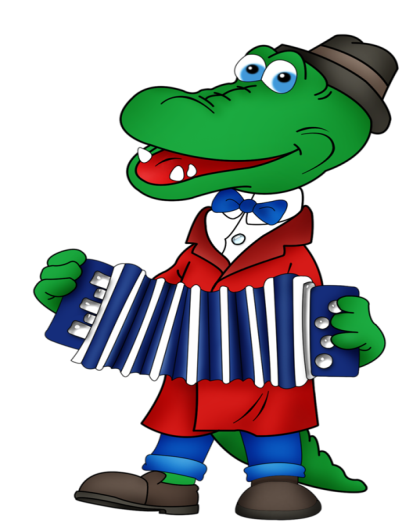 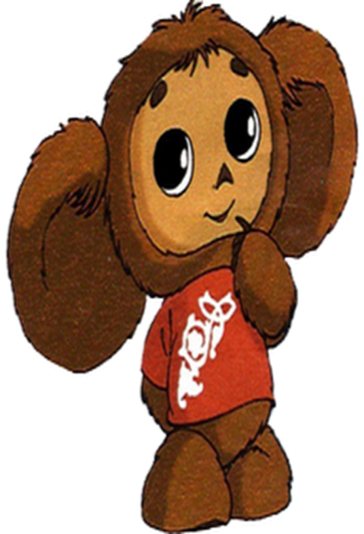 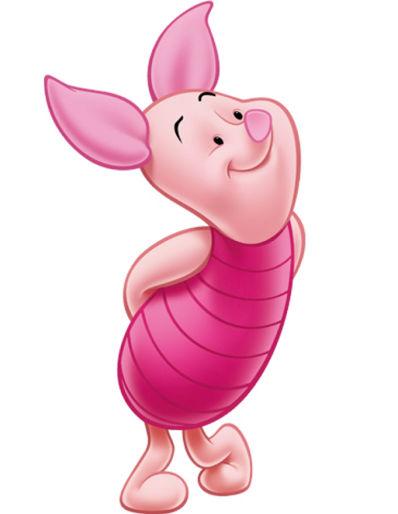 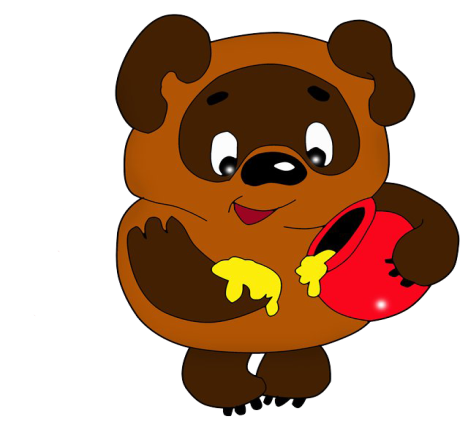 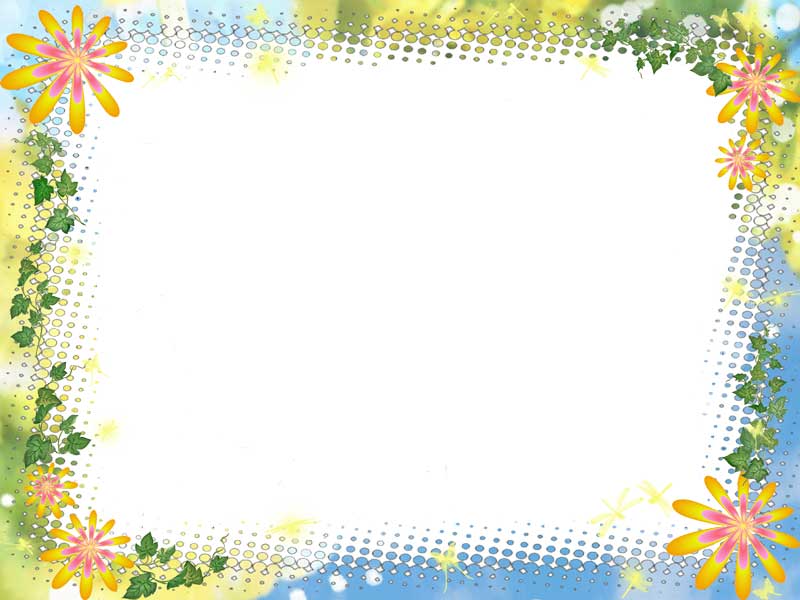 «Дружба – это близкие отношения, основанные на взаимном доверии, привязанности, общности интересов.» (Ожегов)
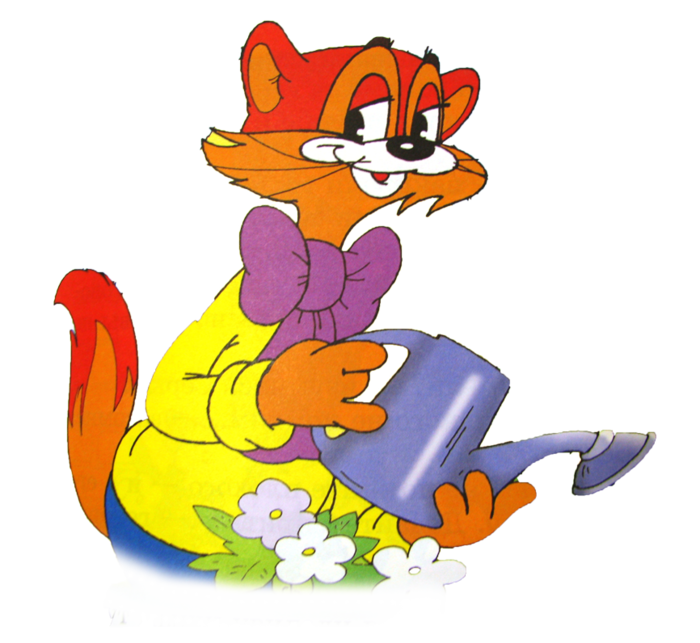 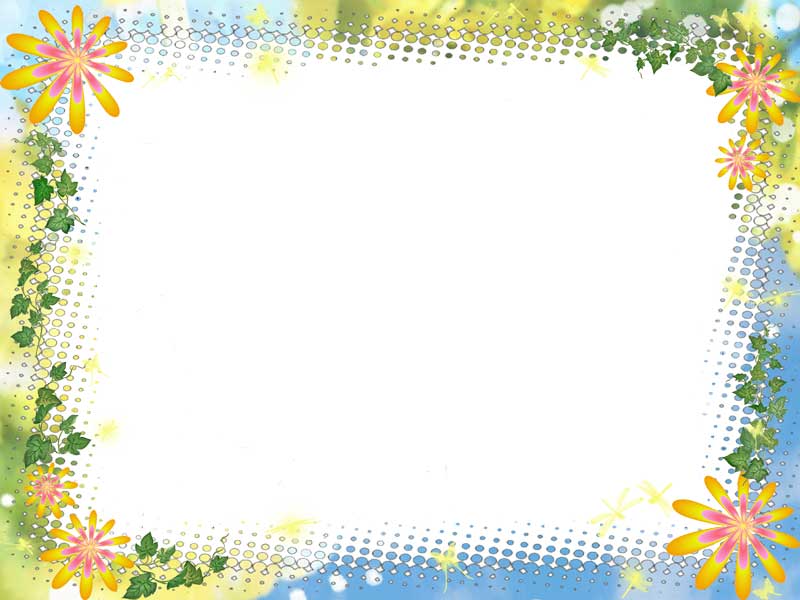 Продолжи пословицу
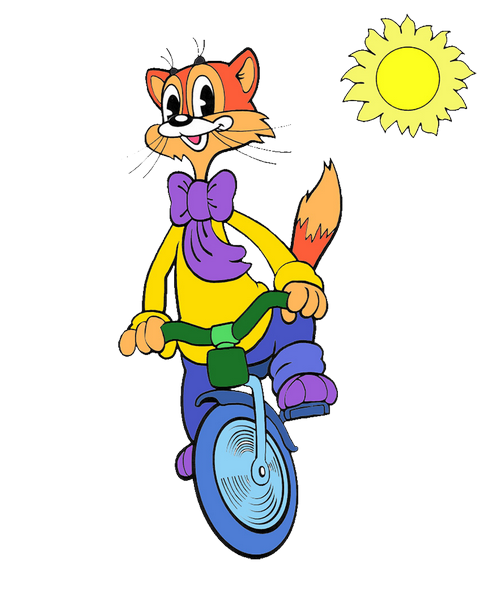 1.Нет друга – ищи, а нашёл… 
береги
2. Не имей сто рублей, а имей...   
сто друзей
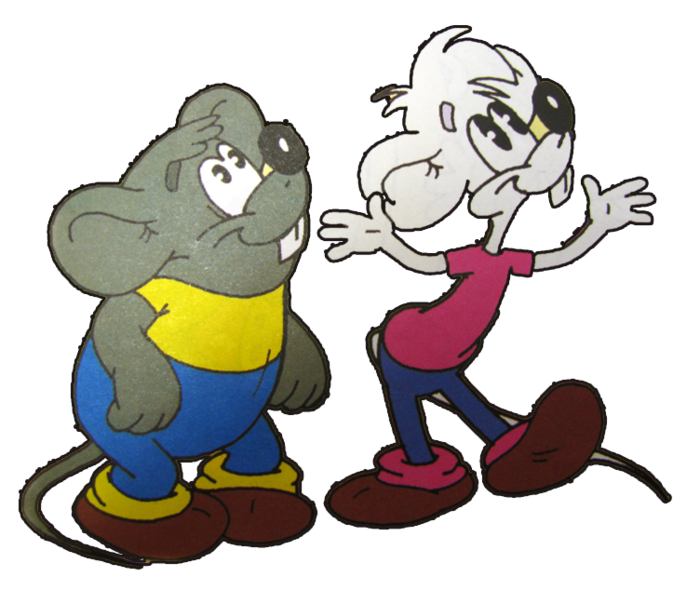 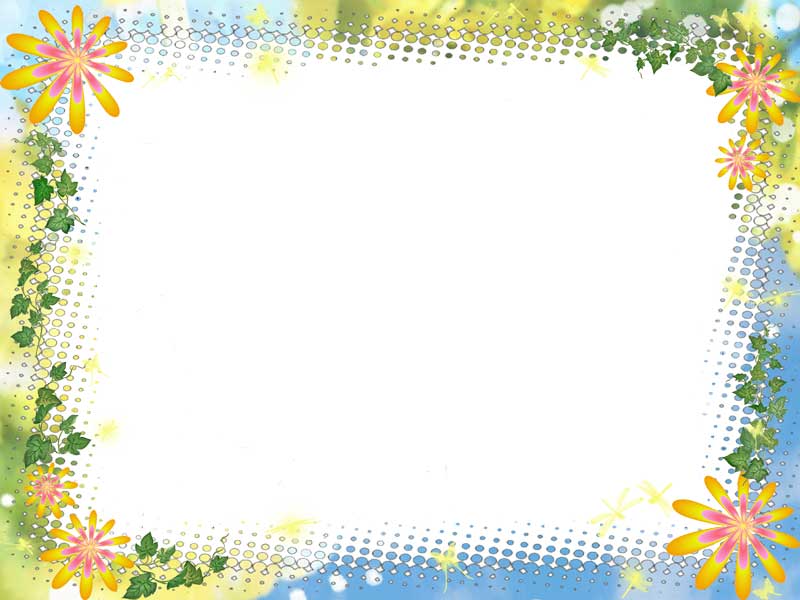 Продолжи пословицу
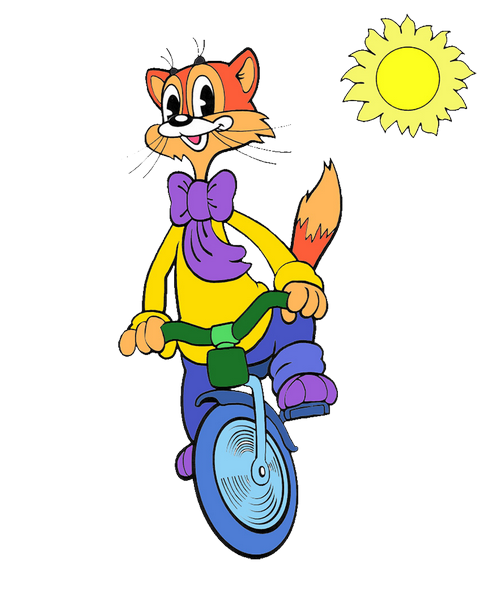 3. Скажи мне кто твой друг, и я скажу.., 
кто ты.
4.Дружба – не гриб, в лесу не 
найдешь
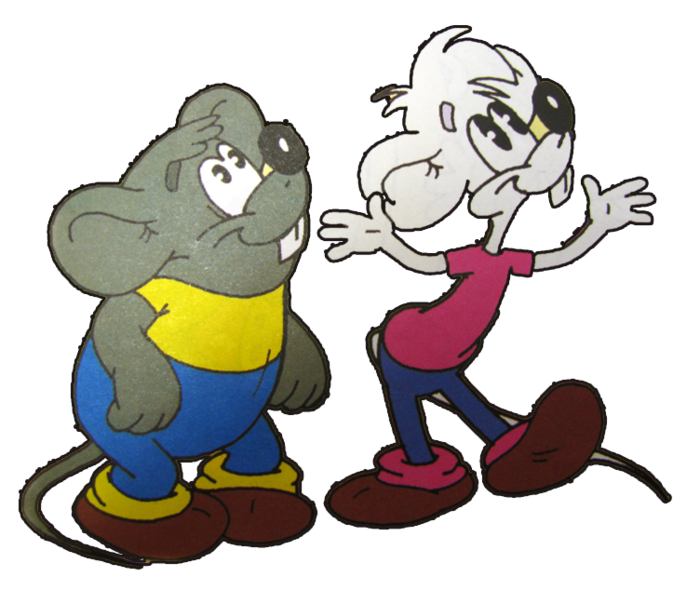 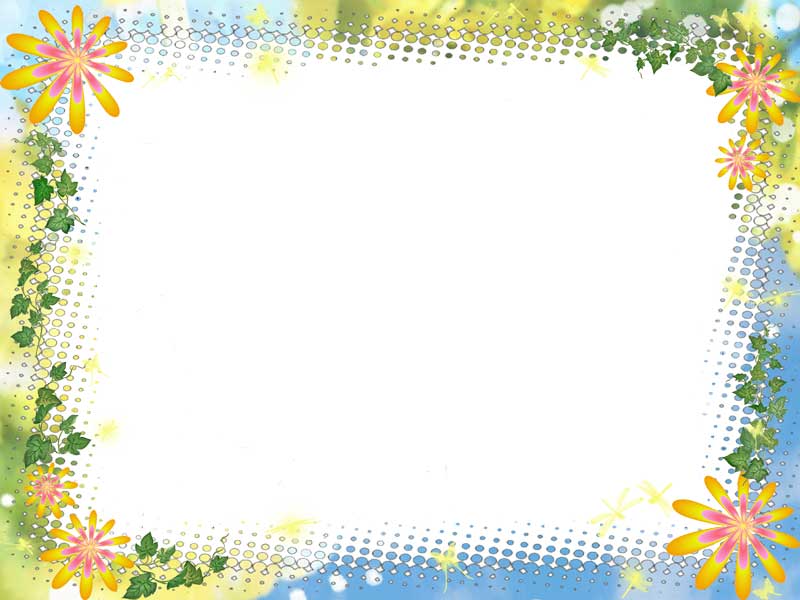 Закон дружбы
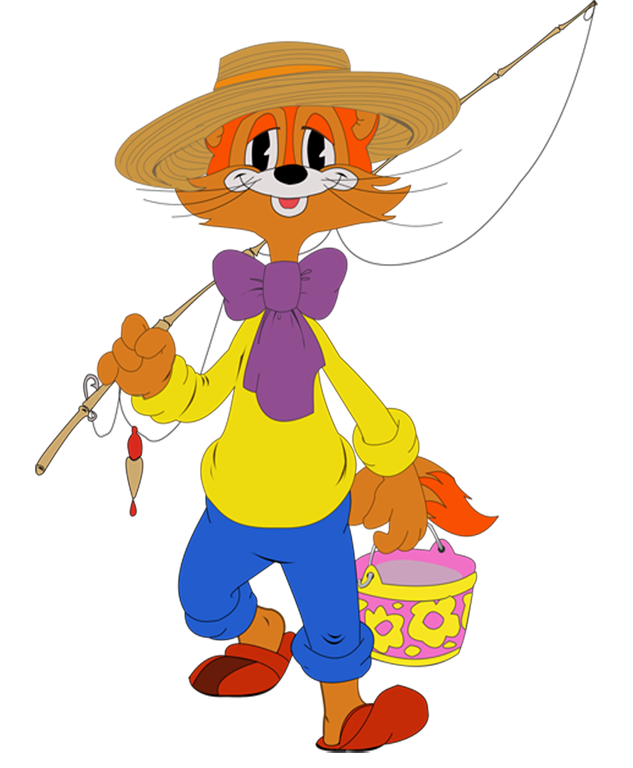 1. Помогай другу в беде
2. Не смейся над недостатками друга.
3. НЕ обманывай друга
4. Доверяй своему другу
5. Умей хранить чужие секреты.
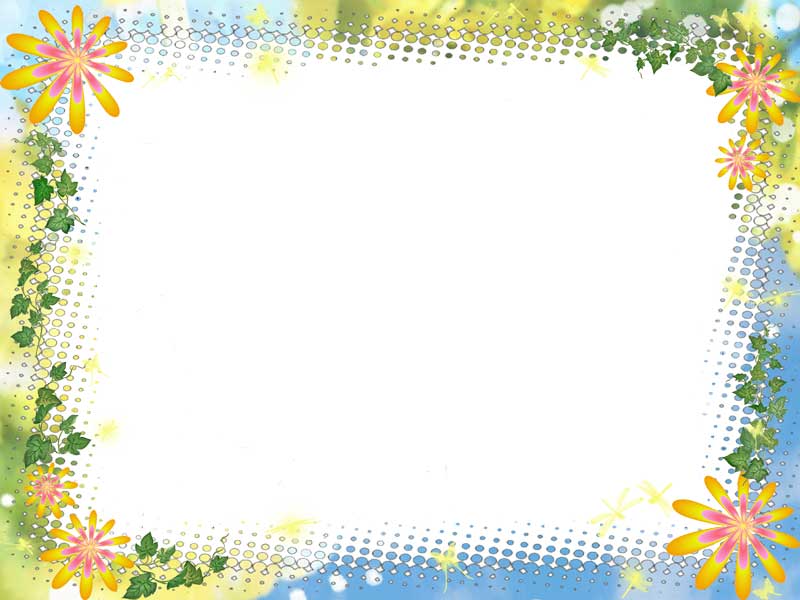 Кому принадлежат слова: «Ребята, давайте жить дружно»?
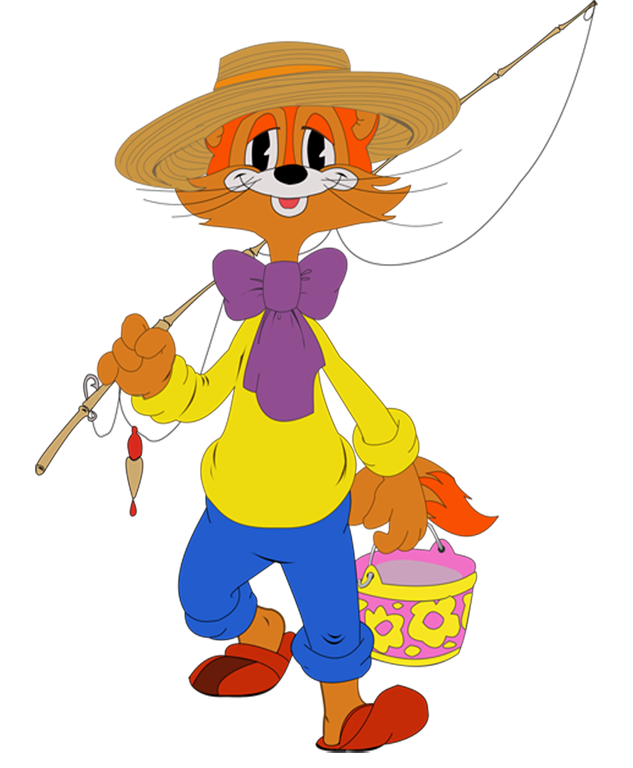 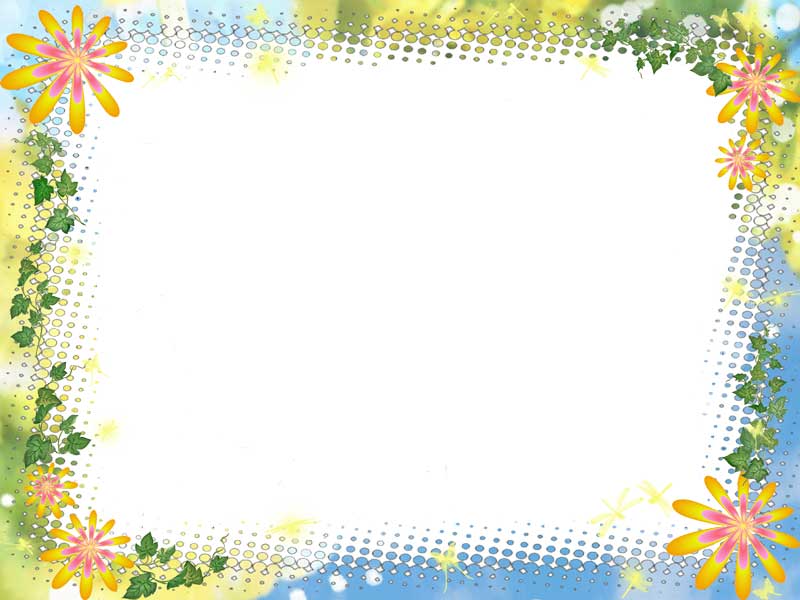 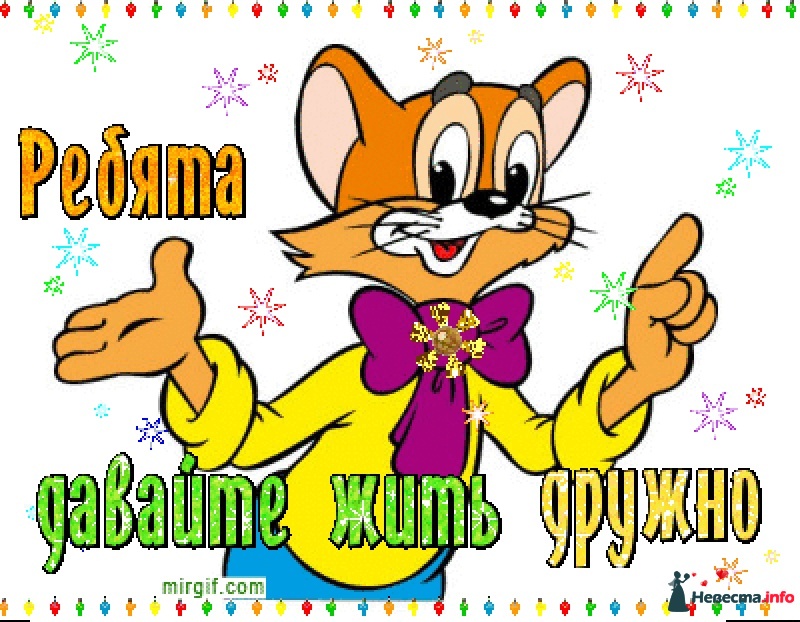 СПАСИБО ЗА ВНИМАНИЕ!
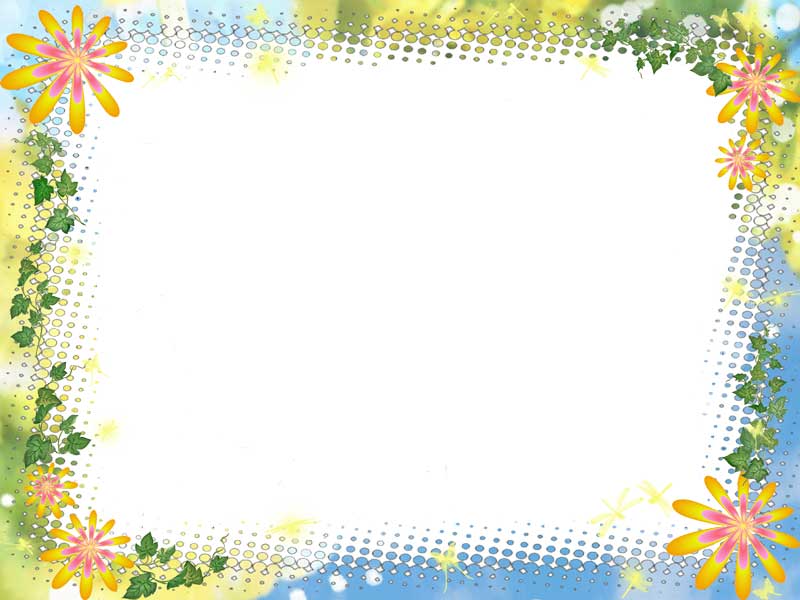 Источники
http://svalko.org/data/2015_08_01_13_50www_picshare_ru_uploads_140203_Dh07OF55SJ.png
http://img0.liveinternet.ru/images/attach/c/2/64/168/64168861_1284810803_08.png
http://img1.liveinternet.ru/images/attach/b/4/104/256/104256937_otr018.png
http://megafarsh.ru/uploads/posts/2014-10/1413631803_kot-leopold.png
http://megafarsh.ru/uploads/posts/2014-10/1413631803_kot-leopold.png
http://vocal.land/images/songs/8317/1.gif
http://ds1.sm.ua/uploads/posts/2015-02/1424516925_4.png
https://youtu.be/9kQtl86C1S8
http://img3.nevesta.info/content/photo/18600/18589/201203/410289/410289x.jpg
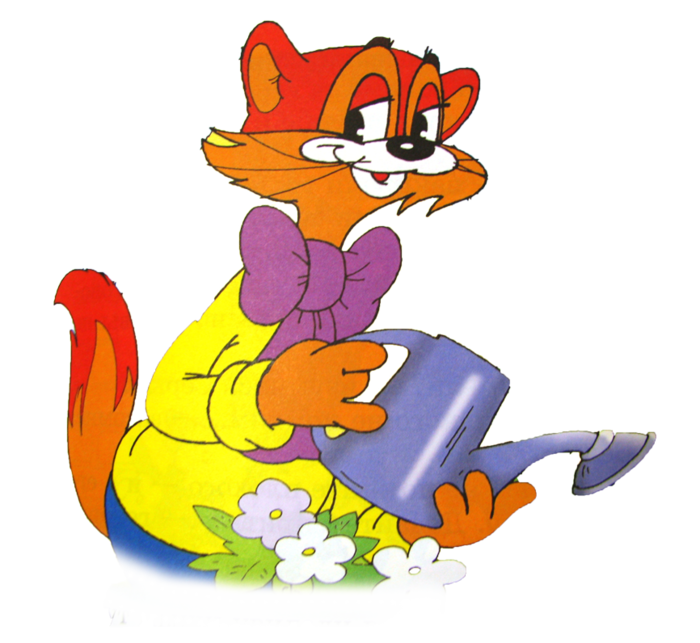